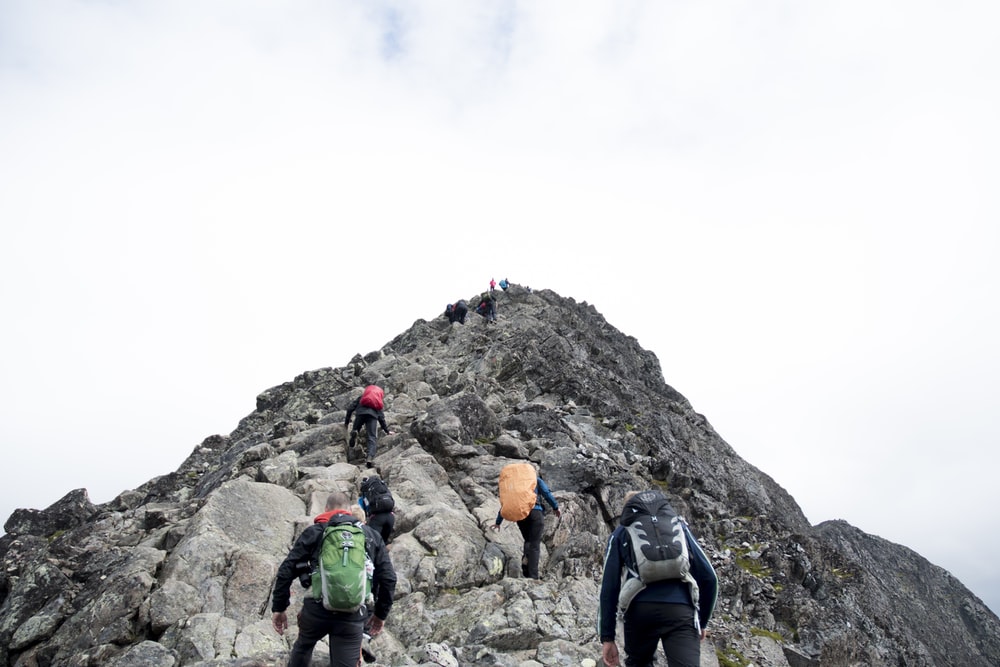 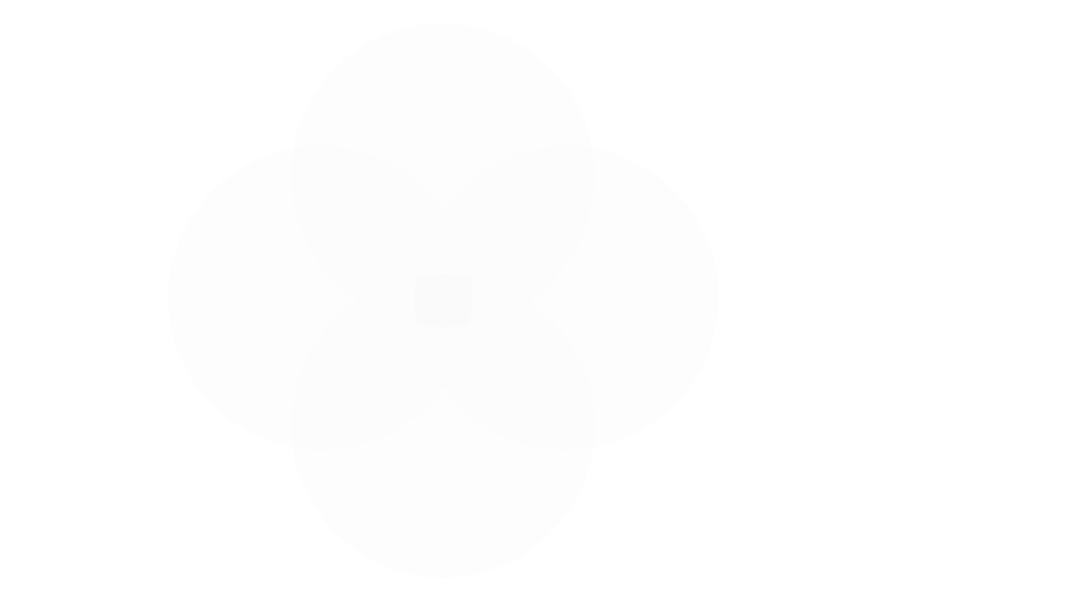 Lav et forbedringsteam
Psykiatriens forbedringsværktøjskasse
Forbedringsteamet
Forbedringsteamet er grundstrukturen i forbedringsarbejdet

Består af max 6-8 personer 
Skal have mulighed for at mødes i hverdagen
Kan trække på ekstern ekspertise – fx hjælp til data
2  ▪  Psykiatrien
Tjekliste for teamsammensætning
Tværfagligt og multidiciplinært
Leder med beslutningskompetence
Kliniske eksperter
Facilitatorer
Meget gerne patient
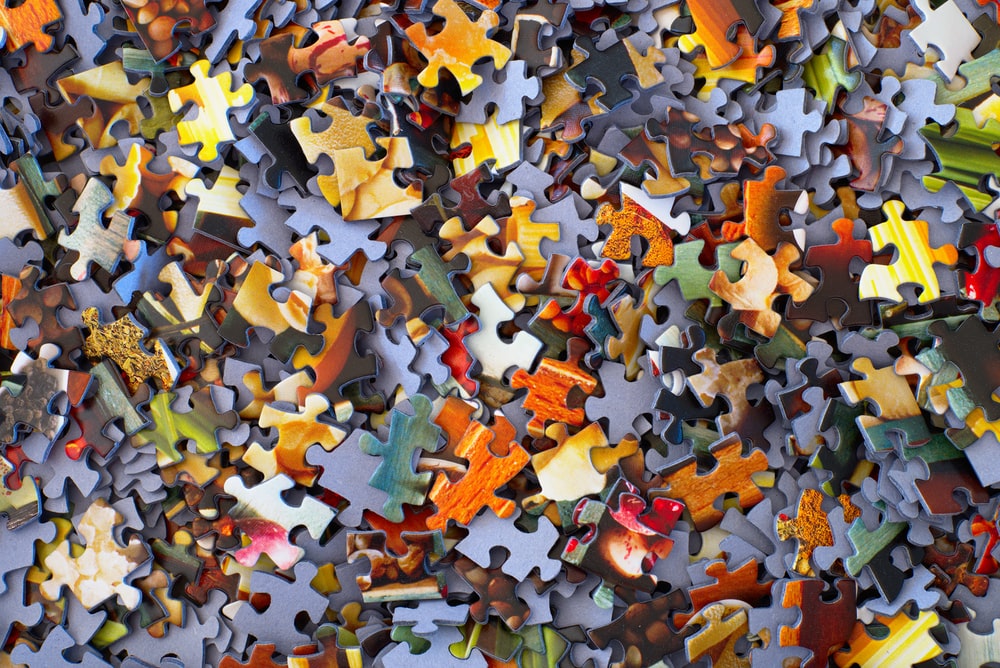 3  ▪  Psykiatrien
Teamets arbejdsgrundlag
Klar opgavebeskrivelse: Hvilken opgave skal løses?
Hvor meget tid og ressourcer har teamet? 
Teamet forpligter sig til løbende at formidle fremgang og resultater inkl. data til hele organisationen.
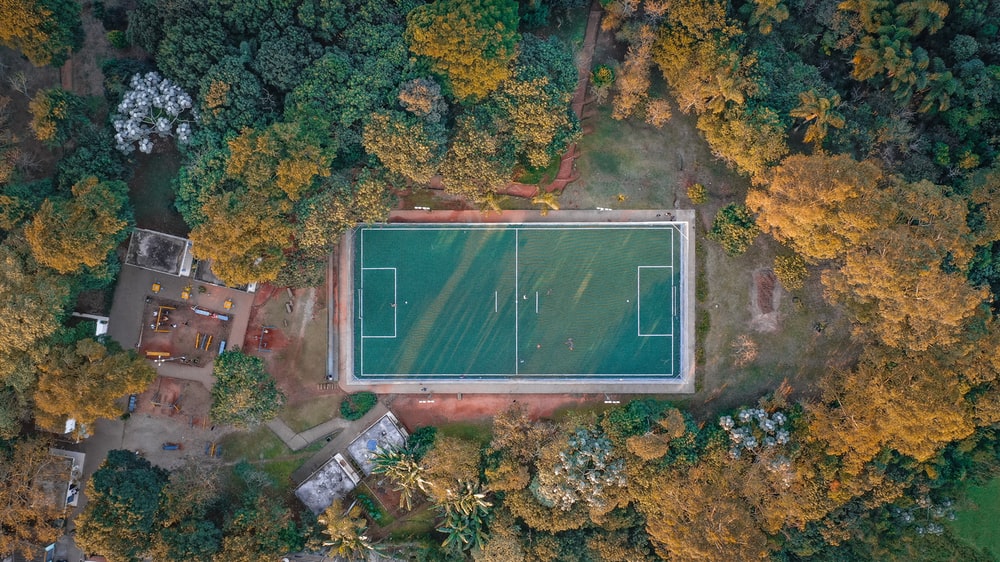 Arbejdsgrundlaget skal godkendes af hele ledelseslaget
4  ▪  Psykiatrien
Inddragelse og teamets ansvar
Forbedringsteamet har ansvar for at udvikle ideer til afprøvning.
Når ideerne bliver til PDSA-afprøvninger, testes de ude blandt kollegaer. 
Forbedringsteamet har ansvar for at få indsamlet kollegaernes input fra PDSA-afprøvning, og de forbedringsideer kollegerne evt. kommer med. 
Forbedringsteamet har ansvar for at indsamle patienters oplevelser ved en PDSA, der berører dem.
5  ▪  Psykiatrien
Roller i teamet
Teamleder sikrer, at der laves en plan for mødehyppighed, form og forberedelse.
Facilitator med godt kendskab til forbedringsmetodens forskellige værktøjer.
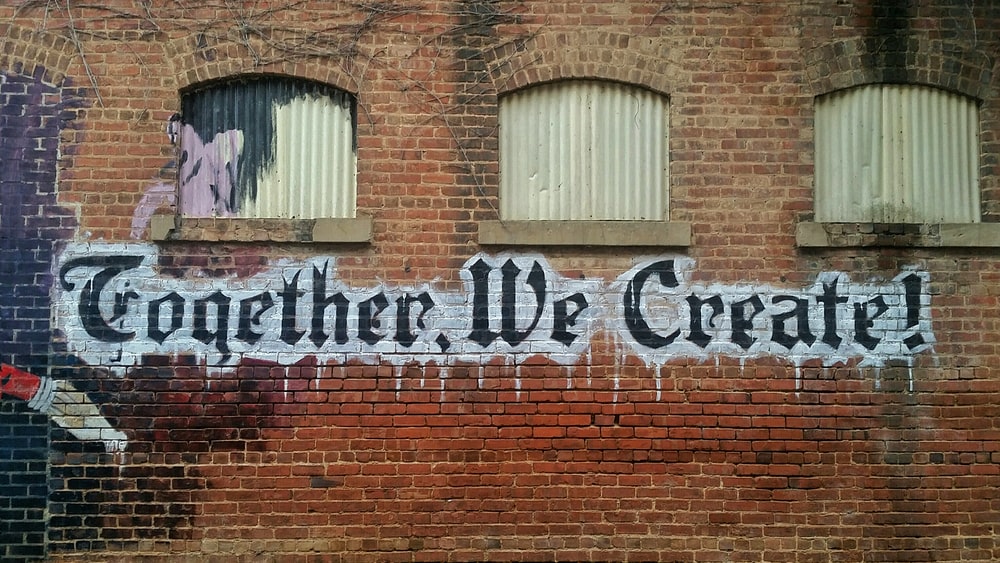 6  ▪  Psykiatrien
Værktøj
Arbejdet dokumenteres i PDSA-skemaer
Der anvendes forskellige værktøjer i arbejdets faser, fx 
Skab ideer – Brainstorm, Fiskebensdiagram
Forandringsteori – Driverdiagram
Forstå systemet – Arbejdsgangsanalyse, Paretoanalyse, 5 x hvorfor, 15 skridt
Afprøv og få viden – PDSA
Data – seriediagrammer, All or None diagram
7  ▪  Psykiatrien
Fortvivl ikke ved mødet med virkeligheden
En klar plan
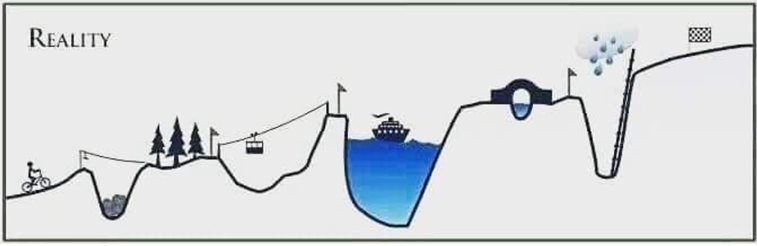 Hverdagen
8  ▪  Psykiatrien
[Speaker Notes: Planer skal justeres undervejs – af lige netop denne årsag ]
Få mere viden til at forstå psykologien
Besøg værktøjskassen på www.psykiatri.rm.dk/forbedring og find bl.a. trin for trin-vejledning til:
Tavlemøder
Gå genba
Brainstorm, Fiskebensdiagram, Driverdiagram, Arbejdsgangsanalyse, Paretoanalyse, 5 x hvorfor, 15 skridt, PDSA, Seriediagrammer, All or None-diagram


Kilde; Hilton K, Anderson A. IHI Psychology of Change Framework to Advance and Sustain Improvement. IHI White Paper. Boston, Massachusetts: Institute for Healthcare Improvement; 2018. (Available at ihi.org)
9  ▪  Psykiatrien